PROTHÈSES MODERNES DU BRAS: COMMENT LES ACTIVER?
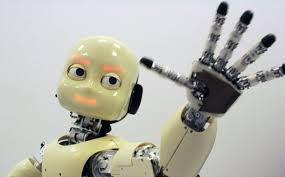 Pierre A. Mathieu*
 Michel Bertrand**
   Jean Laurier**
Institut de génie biomédical
*
**
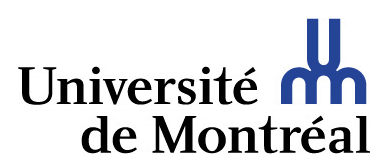 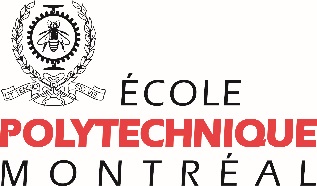 AQIPA 2015
PLAN:
Informations générales relatives aux prothèses

Projet “Revolutioning prosthetics” 2006 de la DARPA

Quelques prothèses commerciales

Comment on active ces prothèses modernes

Conclusion
Activation
1
Conclusion
DARPA
Cies
Introduction
AMPUTATIONS (statistiques US 1988 à 1996)
Accidents routiers, travail
Guerres
National Limb Loss Information Center. Fact Sheet.  Amputation Statistics by Cause. Limb Loss in the United States. Revised 2008
Activation
2
Conclusion
DARPA
Cies
Introduction
Niveaux d’amputation (n=7)
Prévalence
(# de personnes
 aux USA en 2005)*
Au-dessus de l’épaule (partie avant de l’épaule)
Au niveau de l’épaule (désarticulation de l’épaule)
Au-dessus du coude (transhumérale)
majeures
41,000
Au niveau du coude (désarticulation du coude)
Sous le coude (transradiale)
mineures
Poignet (désarticulation du poignet)
500,000
Doigts ou partie de la main (transcarpienne)
Modifié de:
http://www.physio-pedia.com/ Upper_Limb_Considerations
*Arch Phys Med  Rehabil 
     (89): 422-429, 2008
Activation
3
Conclusion
DARPA
Cies
Introduction
muscles
os de la main
poignet (carpes)
paume (métacarpes)
doigts (phalanges)
avant-bras
main: 20
n=27
Modifié de: http://www.taistoidonc.fr/2010/04/14/la-
structure-du- squelette-de-la-main/
Modifié de: http://www.doctissimo.fr/html/sante/atlas/
fiches-corps-humain/membre-superieur-vue-anterieure.htm
(27 os) x (>20 muscles) =  la main est donc un système très complexe avec un nombre infini d’utilités
Activation
4
Conclusion
DARPA
Cies
Introduction
HISTORIQUE
https://en.wikipedia.org/wiki/Iron_hand_(prosthesis)
Götz von Berlichingen
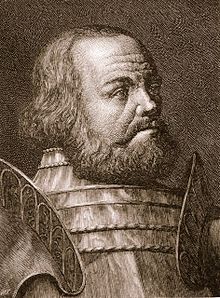 16ième siècle
~1530
prothèses  pour tenir
 l’épée des chevaliers
main de fer
(flexion/extension
passive des doigts)
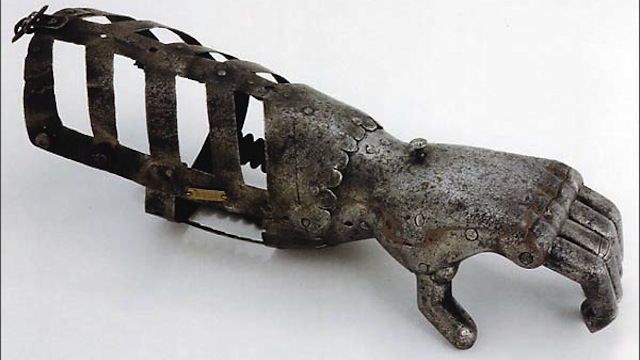 1480-1562
crémaillère pour garder la position
1799 
(Germanisches Nationalmuseum)
18ième siècle
Activation
5
Conclusion
DARPA
Cies
Introduction
PROTHÈSE CONTEMPORAINE
(contrôlée par activité mécanique des muscles)
transradiale
transhumérale
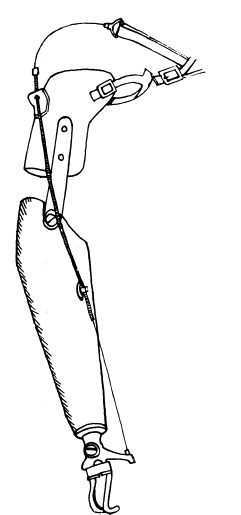 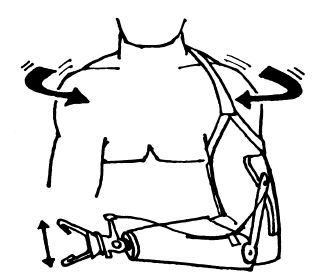 flexion vers 
le haut d’une épaule
dos rond
dos rond
crochet
Northwestern University Prosthetic-Orthotic Center: http://www.oandplibrary.org/alp/chap06-02.asp
Activation
6
Conclusion
DARPA
Cies
Introduction
PROTHÈSE MYOÉLECTRIQUE SIMPLE
IRM* ~1965: bras russe (ouvrir/fermer main)
fils
manchon
moteur
paume
électronique
activité 
électrique
de 2 muscles
piles 
(à la ceinture)
doigts
* IRGLM, CIUSS
Activation
7
Conclusion
DARPA
Cies
Introduction
PROTHÈSES MYOÉLECTRIQUES MODERNES
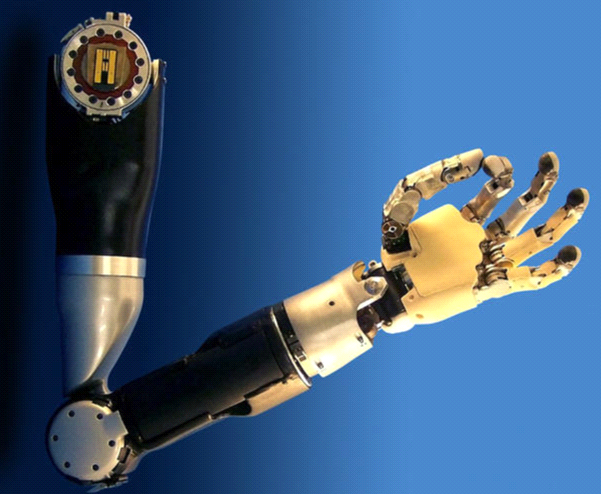 Johns Hopkins ($30 M)
Dû à la guerre en Iraq et en Afganistan, plus de
1500 américains ont perdus un bras ou une jambe
Les amputés du membre supérieur se sont retrouvés 
avec une prothèse contemporaine dont la conception 
n’avait pas changée depuis quelques décades
DARPA
(Defence  Advance Research Project Agency)
Revolutionizing Prosthetics (2006)
26 mouvements
>$100 M
> 300 scientifiques
Activation
8
Conclusion
DARPA
Cies
Introduction
Dean Kamen
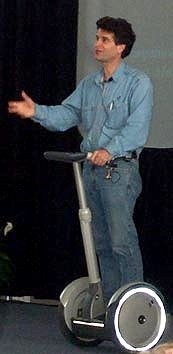 DEKA Integrated Solutions ($18 M)
Approuvé FDA en 2014 pour commercialisation
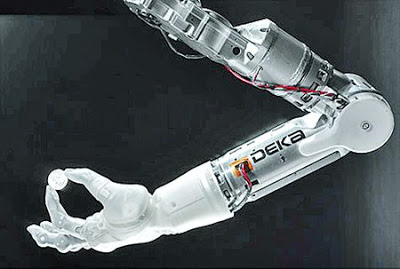 Segway
moteurs, 25 circuits électroniques, puissance de calcul ~ 3 PC
mouvements motorisés, 3 manuels
DEKA Arm System
Possibilité de plusieurs mouvements simultanés
Rotation ou flexion du poignet
<4 kg et main même dimension qu’une main humaine moyenne
3 versions: radiale, humérale, épaule
http://www.providence.va.gov/research/DEKA_Arm_Studies.asp
Activation
9
Conclusion
DARPA
Cies
Introduction
Effet d’entraînement du projet
 de la DARPA: 
nouvelles prothèses pouvant 
produire plusieurs mouvements  
et ayant une meilleure apparence
COMPAGNIES PRIVÉES
Comme par exemple:
Otto Bock (Allemagne)
  Touch Bionics (Écosse)
  Steeper (Angleterre) 
  Liberating Technologies Inc. (É.U.)
  Motion Control Inc. (É.U.)
Activation
10
Conclusion
DARPA
Cies
Introduction
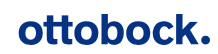 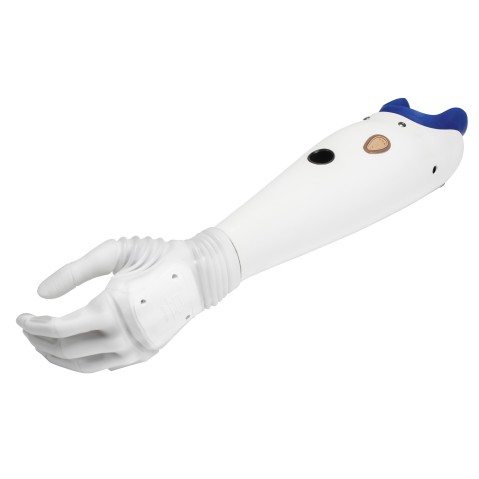 1. La main Michelangelo
2. DynamicArm
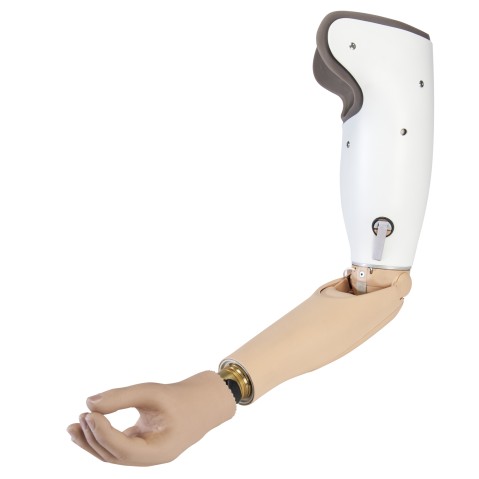 coude:
 flexion/extension: 15° à 145°
 vitesse contrôlable jusqu’à 268°/s
 soulève jusqu’à 6 kg
poignet: flexion et extension
préhension: pouce, index, majeur (annulaire et auriculaire passifs)
rotation du poignet
6 types de préhension
force de préhension: 6-7 kg
senseur sur le pouce évite glissements
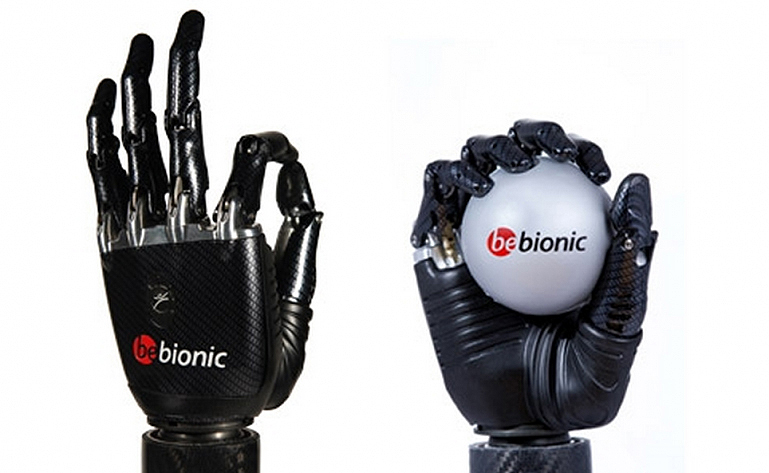 Activation
11
Conclusion
DARPA
Cies
Introduction
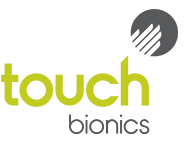 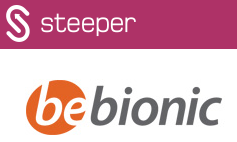 bebionic 3
i-limb ultra
390 gr
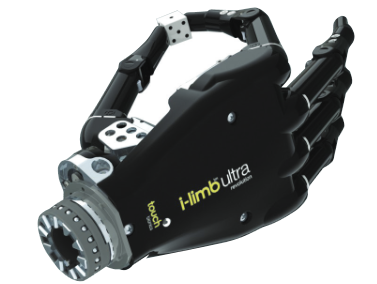 ~500 gr
poignet: Otto Bock
             Motion Control
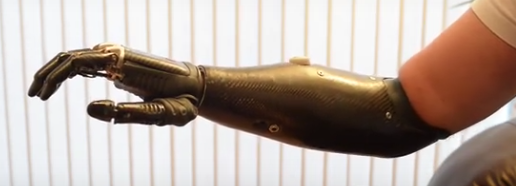 chaque doigt est articulé
ainsi que le pouce
1 moteur pour chaque doigt
vitesse de déplacement contrôlable
12-14 mouvements possibles
14 mouvements possibles
relais 1
relais 2
relais
relais
Activation
12
Conclusion
DARPA
Cies
Introduction
COMMENT ACTIVER CES PROTHÈSES?
PROPORTIONNEL
ON/OFF
BRAS RUSSE, IRM, ~1965
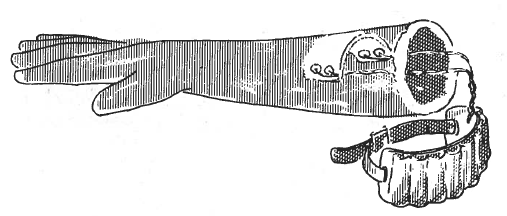 2 paires
 d’électrodes
muscle #1
muscle #1
muscle
électronique
      & piles
électronique
    & piles
Fig.2 de R.N. SCOTT
électronique
    & piles
muscle #2
muscle #2
moteur
moteur
Myoelectric control of prostheses and orthoses. 
 Bulletin of Prosthetics Research, Spring, p.93-114, 1967
fort
relais 1
VITESSE
VITESSE
EMG
moteur
relais 2
3 NIVEAUX
électronique
EMG
EMG
temps
piles
moyen
EMG
repos
Activation
13
Conclusion
DARPA
Cies
Introduction
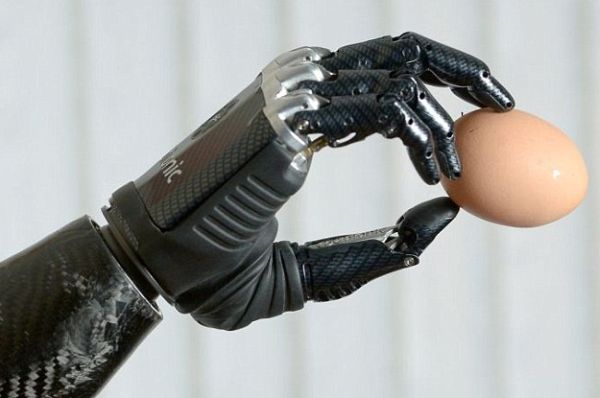 bebionic 3
ON/OFF ou PROPORTIONNEL
14 mouvements possibles
2 muscles plus facile et plus de possibilités
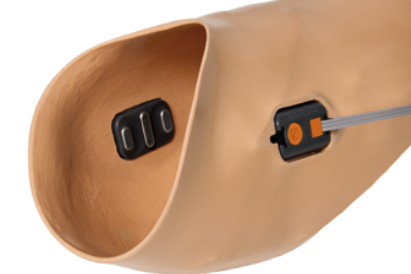 1 muscle moins facile et moins de possibilités
logiciel bebalance:
ajustement force de préhension
réglage de la vitesse des mouvements
classement des différentes positions
ajustement du seuil de déclenchement
(conférence en après-midi
            sur cette prothèse)
1 ou 2 muscles
mouvements pré-programmés
Activation
14
Conclusion
DARPA
Cies
Introduction
mains i-limb et bebionic
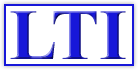 Liberating technologies Inc.
*MORPH™: système pour changement du mode de préhension
étiquette (“tag”)
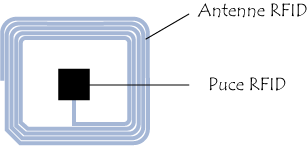 RFID
Système d’identification par radio-fréquence 
(«Radio Frequency IDentification» ou RFID)
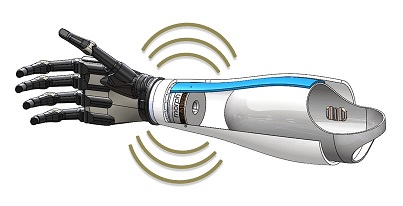 En approchant la prothèse d’une étiquette RFID programmée, on active un patron donné d’opération
Étiquettes placées à des endroits stratégiques:
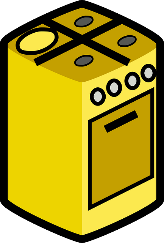 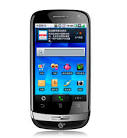 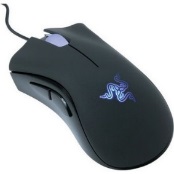 vidéo
*MORPH™ marque de commeerce de Infinite Biomedical Technologies
Activation
15
Conclusion
DARPA
Cies
Introduction
Revolutionizing Prosthetics 2008
APPROCHES DARPA:
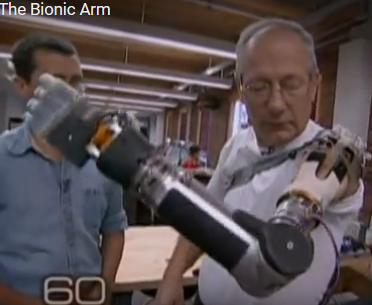 DEKA
Multiplier le nombre de signaux de contrôle:
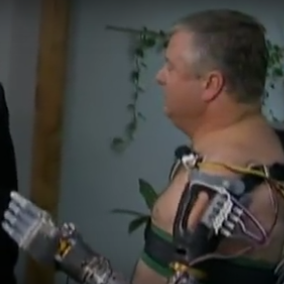 10 mouvements:
signaux EMG
détecteurs de mouvements
senseurs pneumatiques
capteurs de pression sous pieds
6 modes de préhension pré-programmés
capteurs de pression
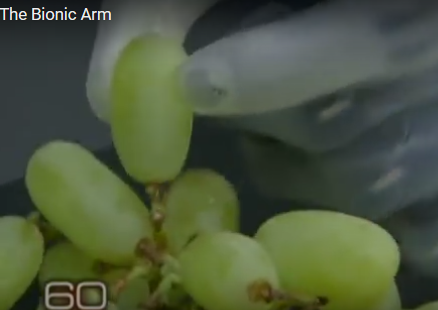 Ajout de feedback sensoriel:
feedback de la pression
du toucher par vibrations
Activation
16
Conclusion
DARPA
Cies
Introduction
Multiplier le nombre d’actions à prendre à l’aide d’un réseau de neurones:
1
2
1
2
4
3
4
3
http://www.texample.net/tikz/examples/neural-network/
4 sites de contrôle= 24  = 16 combinaisons possibles = 8 mouvements identifiables
nerf
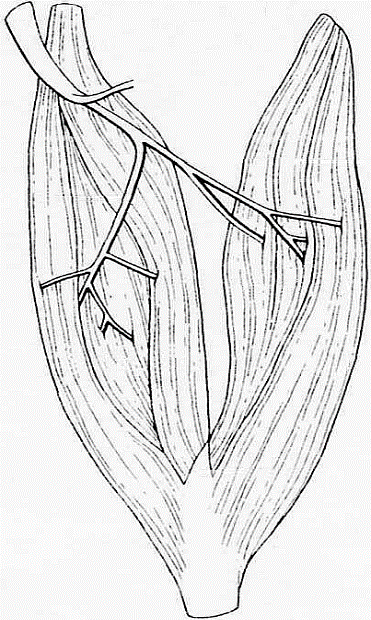 Activation
17
Conclusion
DARPA
Cies
Introduction
Multiplier le nombre de signaux de contrôle provenant d’un muscle (nous):
1
2
SEGAL (1992)
10 sujets normaux
(3 personnes amputées)
60
49
3
37
71
40
94
23
latéral
médial
19
88
17
SH
LH
6
RMS (µV)
5
4
SH
LH
Neutral
    (N)
Pronation
 (P)
Supination
(S)
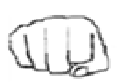 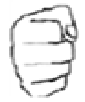 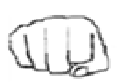 5
6
biceps
+
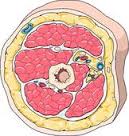 S2_s_n
1
10
face interne 
  du biceps
LH
SH
Activation
18
Conclusion
DARPA
Cies
Introduction
Dipôles dans les compartiments hypothétiques
Distribution des signaux EMG au-dessus du SH et LH (S2)
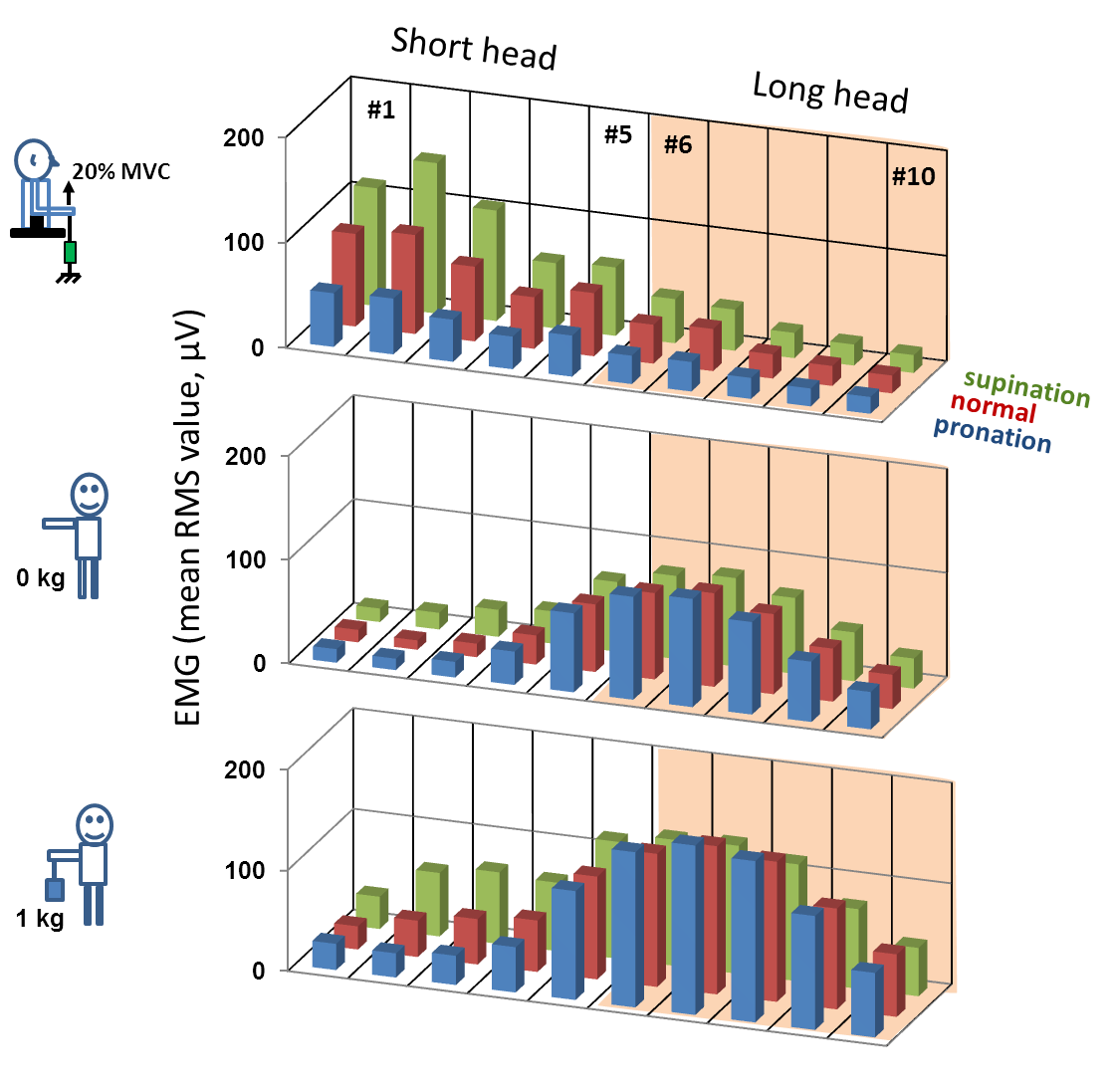 60
49
37
71
40
94
23
19
17
88
RMS (µV)
S2_s_n
1
2
3
4
5
6
I       φ      ρ
0.659  136   0.5
0.162  149   0.7
0.144  070   0.8
0.036  135   0.9
Activation
19
Conclusion
DARPA
Cies
Introduction
Targetted Muscle Reinnervation (TMR) John Hopkins Univ.
nerf musculocutané
nerf médian
location sites de contrôle
         et de sensation
microprocesseur
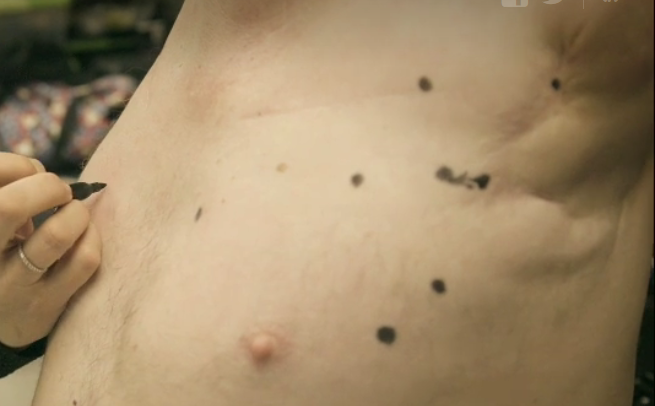 nerf radial
illustration de Otto Bock
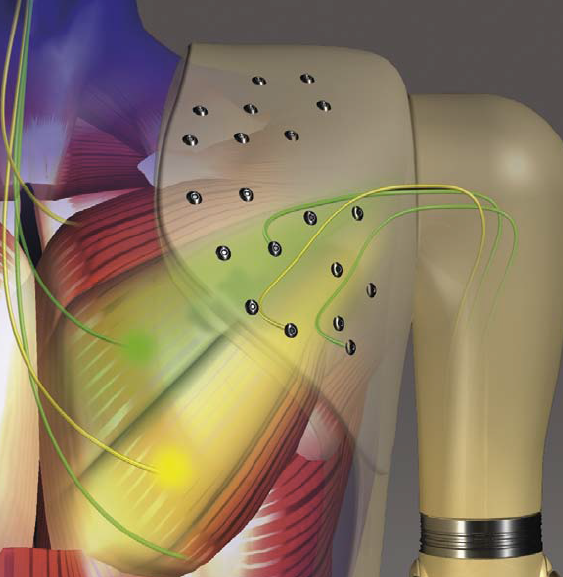 pectoralis
 dénervé
électrodes
Activation
20
Conclusion
DARPA
Cies
Introduction
EUROPE:
nerf 
médian
main IH2 Azzura
nerf médian
Feedback sensoriel: stimulation directe des nerfs
nerf ulnaire
ulnaire
Activation
21
Conclusion
DARPA
Cies
Introduction
Levy and Beaty, 2011
CONTRÔLE PAR LE CERVEAU (principe)
(http://www.jhuapl.edu/techdigest/TD/td3003/index.htm)
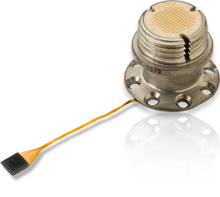 10 x 10
senseurs
proprioception
toucher
pression
10 x 10
Activation
22
Conclusion
DARPA
Cies
Introduction
Hochberg et al., Nature 2013
personne tétraplégique 58 ans
2005: 96 micro-électrodes (puce électronique de 4 x 4 mm)
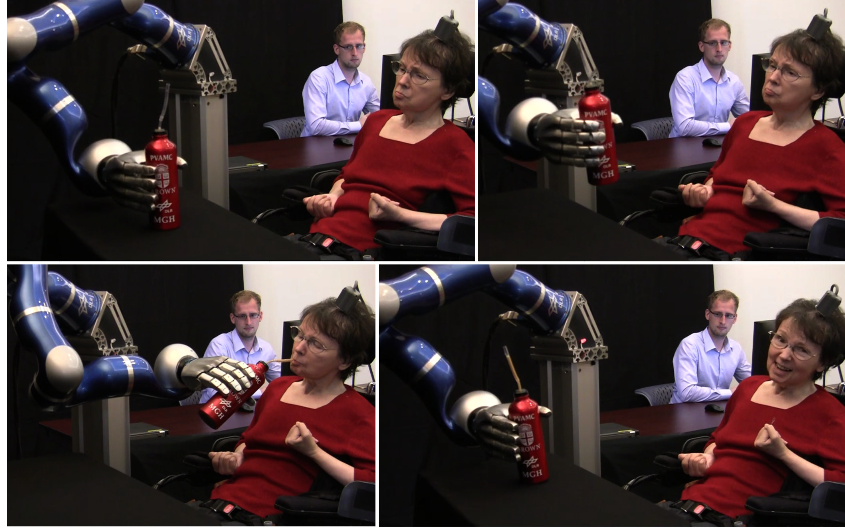 cortex moteur M1, main dominante
entrainement et
     traitement des signaux
2010: résultats
Activation
23
Conclusion
DARPA
Cies
Introduction
Utilisation d’implants neuronaux chez un quadraplégique 
(The Wall Street Journal, May 22th 2015)
M1
cortex pariétal postérieur 5 et 7
cortex moteur primaire (M1)
5
7
M1
5
7
http://lecerveau.mcgill.ca/flash/a/a_06/a_06_cr/a_06_cr_mou/a_06_cr_mou.html
vidéo
Activation
24
Conclusion
DARPA
Cies
Introduction
AGASHE et al. (Frontiers in Neurosciences, 9 avril 2015)
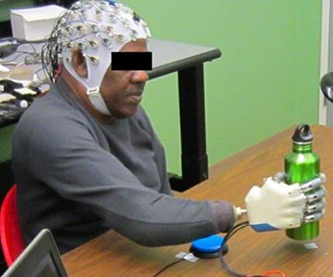 aucun implant
Chez sujets normaux, EEG utilisé pour:
capter signaux du cerveau associés à différents mouvements de la main 
les associer aux vitesses angulaires des articulations de la main du bras pour atteindre et saisir un objet
Création d’un patron d’activité du cerveau qui permet 
    de reproduire ces mouvements
Chez personne amputée utilisant une prothèse, sert à détecter le désir de reproduire ces mouvements
http://www.medgadget.com/2015/04/mind-controlled-
prosthetic-hand-works-without-brain-implants.html
Activation
25
Conclusion
DARPA
Cies
Introduction
Diverses approches pour activer une prothèse moderne:
PASSÉ…..
NON-INVASIVES: signaux EMG; signaux de pression, senseurs pneumatiques
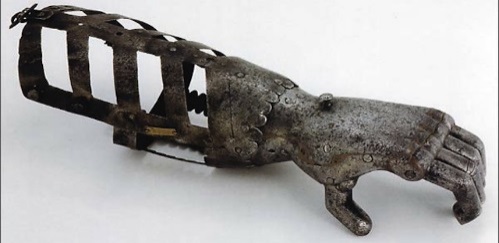 fonctions pré-programmées par microprocesseurs
changement de programmes par des étiquettes (“tags”)
traitement du signal EMG (réseaux de neurones)
compartiments musculaires
INVASIVES:  Targetted Muscle Reinnervation (TMR)
feedback sensorial par stimulation des nerfs sensitifs
enregistrement à partir de la SURFACE du cerveau
…..VERS LE FUTUR
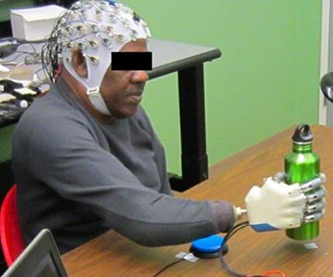 NON-INVASIVE:  signaux EEG captés SUR la tête (sans chirurgie supplémentaire ni implants….)
avenir prometteur pour
  les personnes amputés
merci de votre attention
REMERCIEMENTS
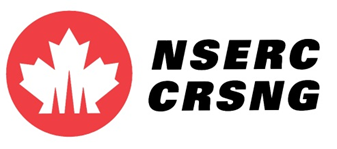